Role of ICT in the development of an inclusive society
NGO PROFORMA
 
Dejan Masliković, M.Sc

dejan.maslikovic@sanu.ac.rs
Role of ICT in the development of an inclusive society
Accessibility of ICT in Serbia
 
 Government efforts
Competition for the projects support 
Statistics
Role of ICT in the development of an inclusive society
The share of Internet users according to their level of education:
• 87.6% of persons with higher education
• 71.5% of persons with secondary education
• 30.7% of persons with education lower than    			secondary
Role of ICT in the development of an inclusive society
The share of Internet users by employment status:
• 100% of the students
• 84.3% of employed persons
• 58.9% of the unemployed
Role of ICT in the development of an inclusive society
Internet access by income level:
 90% of people with incomes  over 600e
80% of people with incomes between 300 and 600e
 only 30% of people with incomes below the 300e which is the average salary in Serbia
Role of ICT in the development of an inclusive society
Challenges

Poverty
Less education
Necessity of subsidies
Role of ICT in the development of an inclusive society
PROJECT

1. Research 
2. Conference   
3. Workshop
Role of ICT in the development of an inclusive society
RESEARCH    

Main  Research  Team:

Prof Dr Djordje Kadijević, methodologist
Prof Dr Gordana Odović, defectologist 
Dejan Masliković, M.Sc, inclusion expert
Role of ICT in the development of an inclusive society
RESEARCH     
The results of this research showed that 81% of PWD have completed just elementary and secondary school. 
The following findings obtained in this research show that almost half (48%) of persons with disabilities are unemployed,  20% are working but not in their profession, and approximately 31% work in their profession.
Role of ICT in the development of an inclusive society
INTERNATIONAL CONFERENCE 
 
PARTNERS:
 1. Ministry of Culture and Information 
2. Ministry of Trade, Tourism and Telecommunications             
3. Center for the Promotion of Science
4. British Council 
5. Embassy of Canada in Belgrade
6.
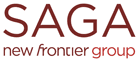 Role of ICT in the development of an inclusive society
INTERNATIONAL CONFERENCE 
 Potential partners we are negotiating with:

1. Fund for an Open Society
2. Konrad Adenauer Stiftung
 
3. SBB

The invitation to partners is still open!!!
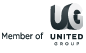 Role of ICT in the development of an inclusive society
CHALLENGES 
 
Finances  
Lack of devices, applications and software  
Insufficient level of information and skill of persons with disabilities
Role of ICT in the development of an inclusive society
WORKSHOPS
 
PWD  COMPETENCE FOR  ICT  USE       
 
JOINT PROJECT:
 PROFORMA 
&
CENTER  FOR  DEVELOPMENT  OF  INCLUSIVE  SOCIETY 

 GOALS:
professional recognition 
education 
independent living
leisure
Role of ICT in the development of an inclusive society
JOINT ACTION!
 
DECISION-MAKERS
CIVIL SOCIETY   
ORGANIZATIONS OF PERSONS WITH DISABILITIES
PRIVATE SECTOR
Role of ICT in the development of an inclusive society
Nicholas Negroponte*
Being Digital
(1995)

Information society

Post information society



*Ex Head of Media Lab on the MIT